Un orologio per ricordarci della manina sinistra…Secondo circolo di Pomigliano d’Arco
Plesso Rodari
Sezione P 
Insegnante Pulcrano Maria Grazia
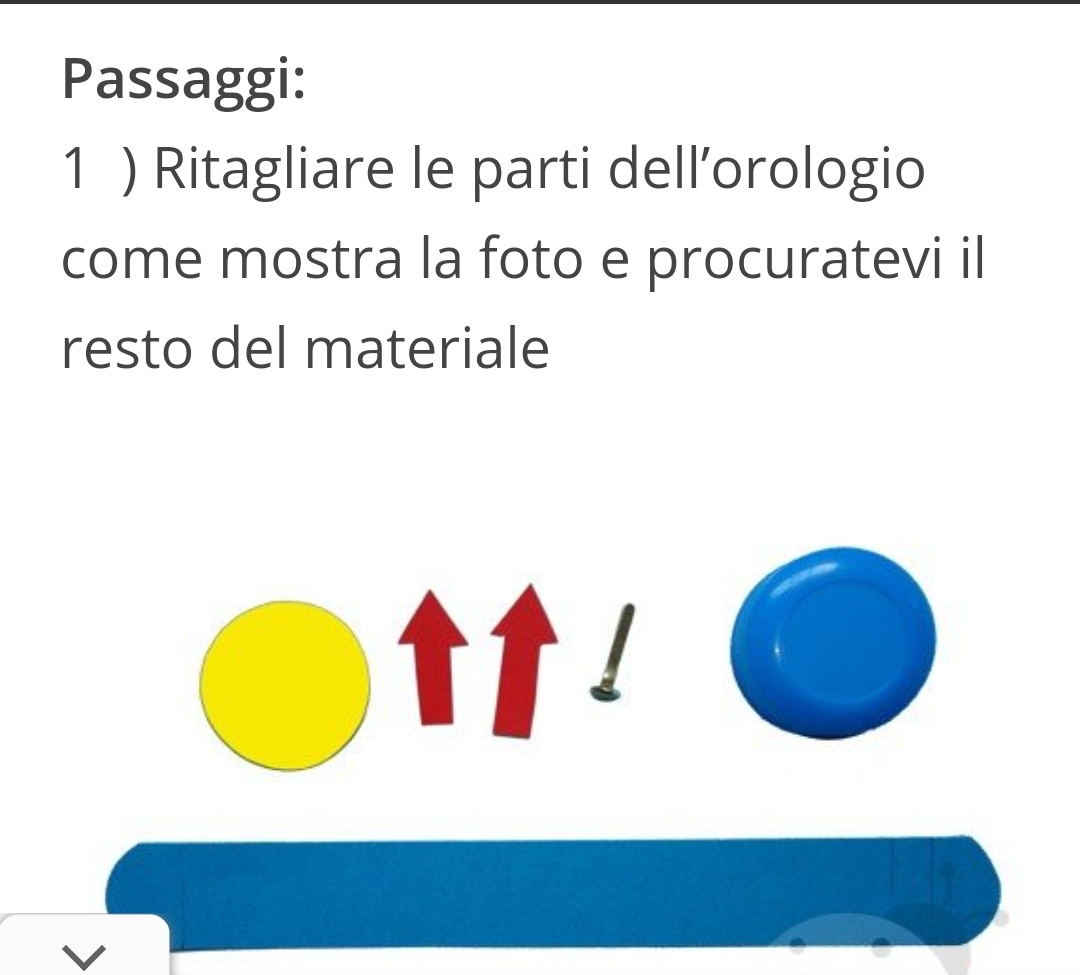 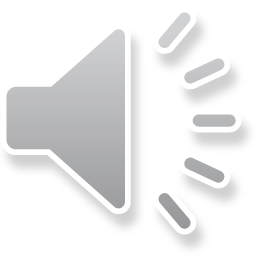 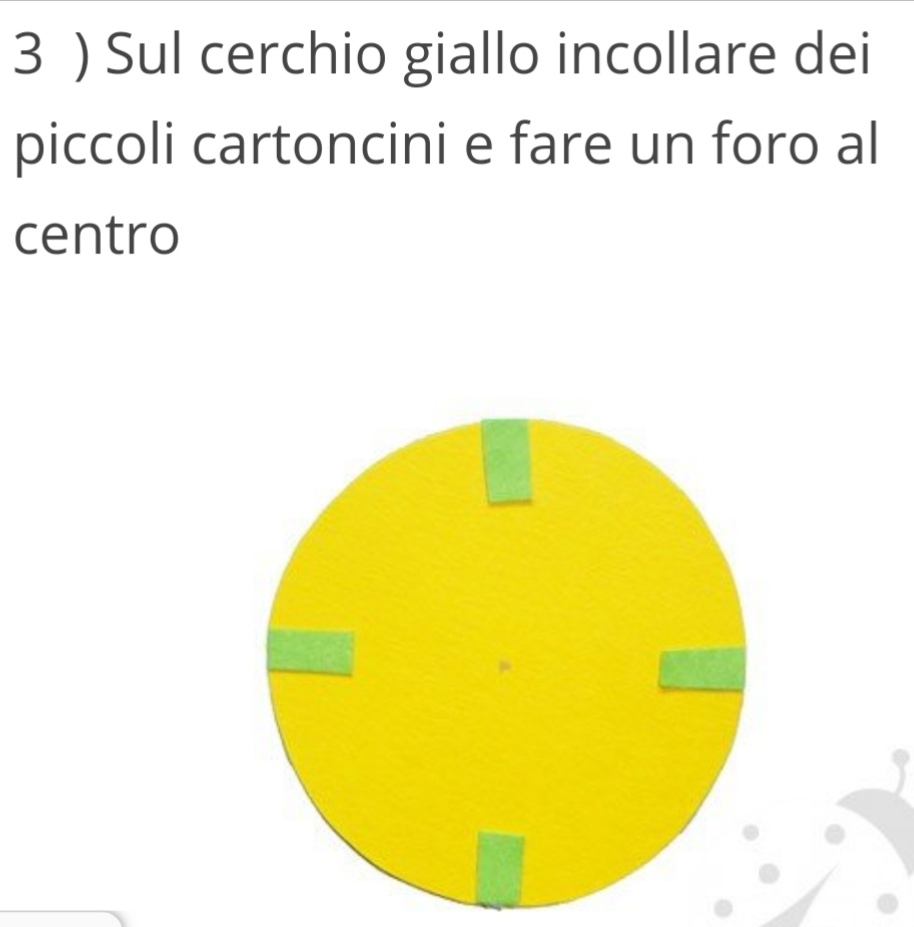 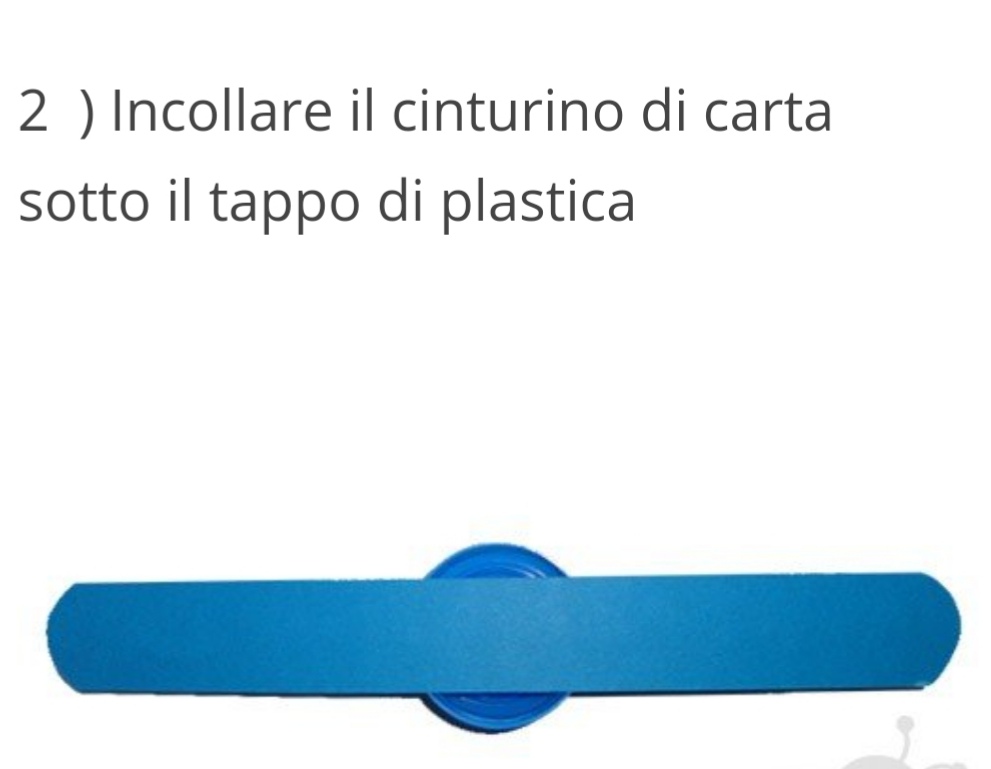 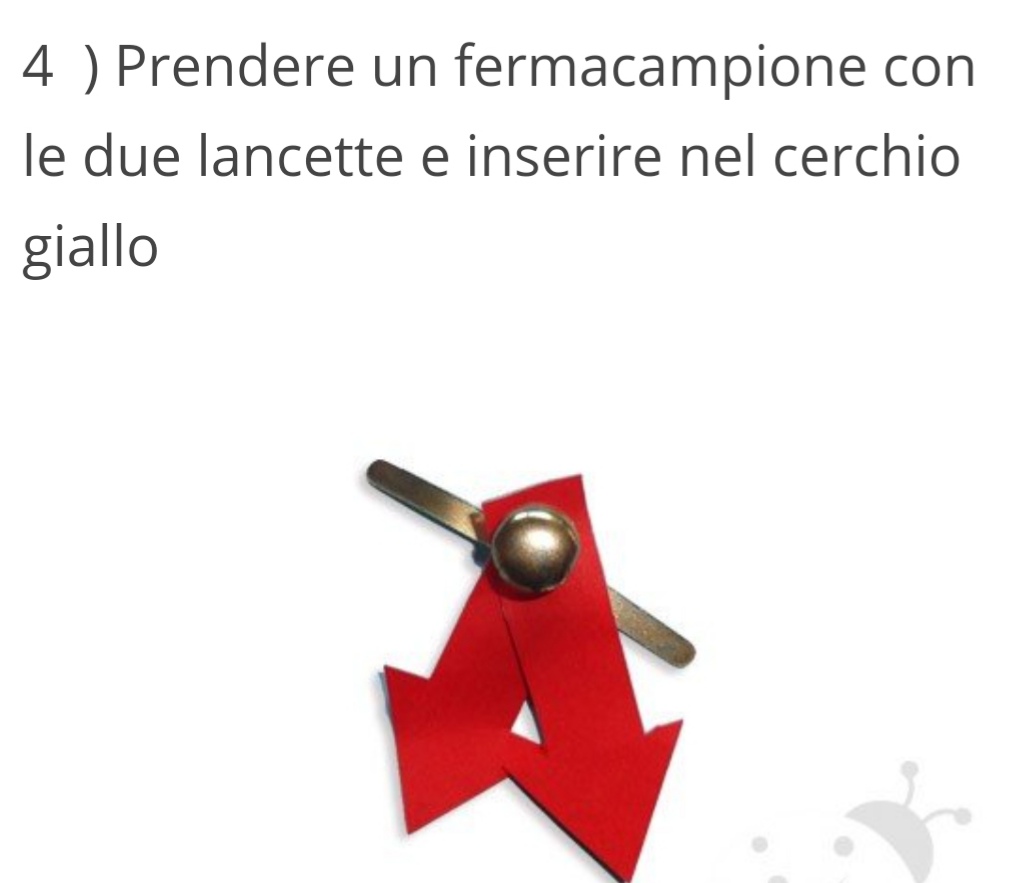 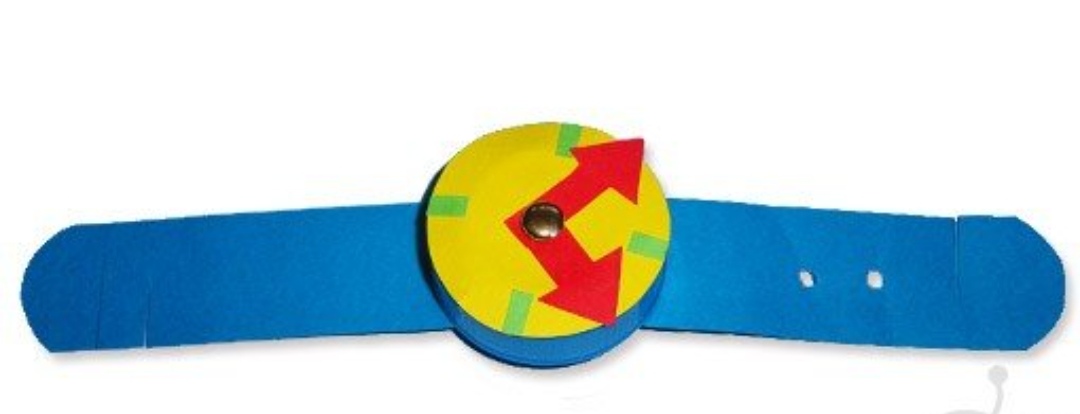 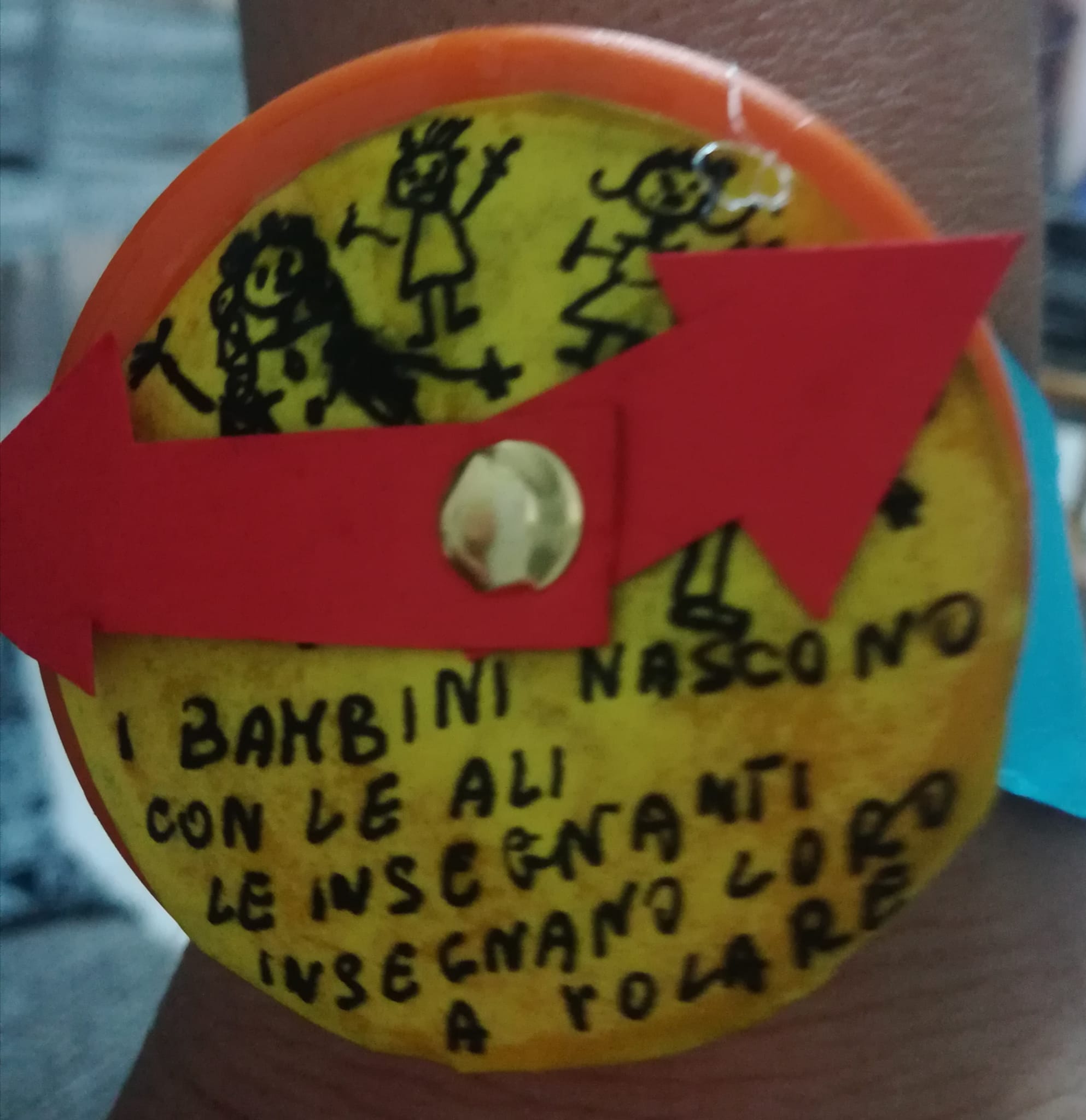 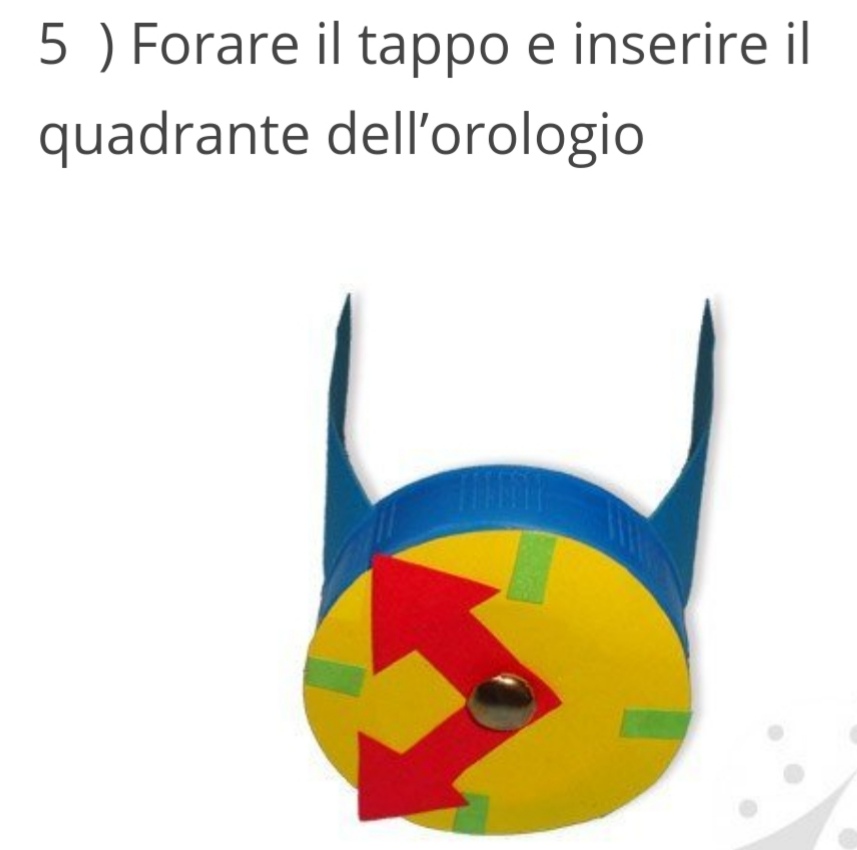 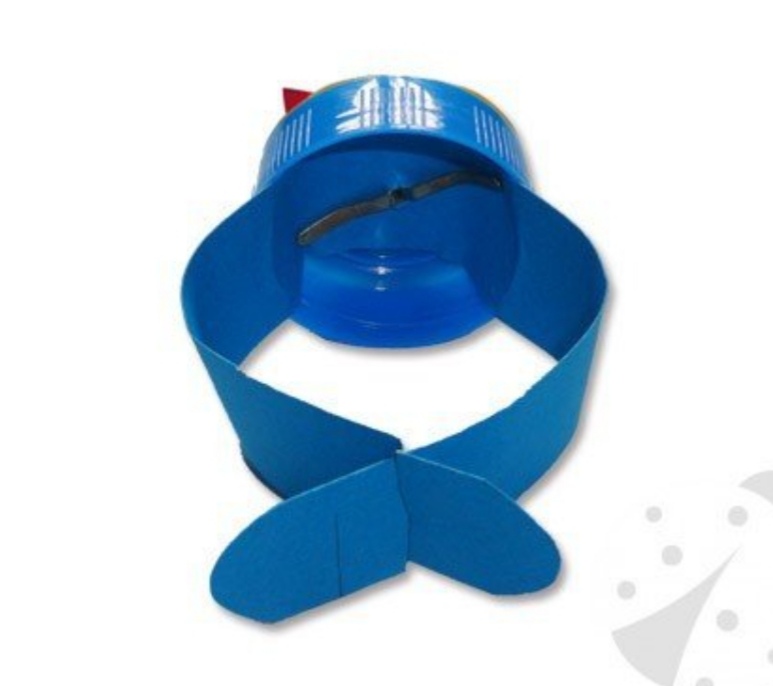 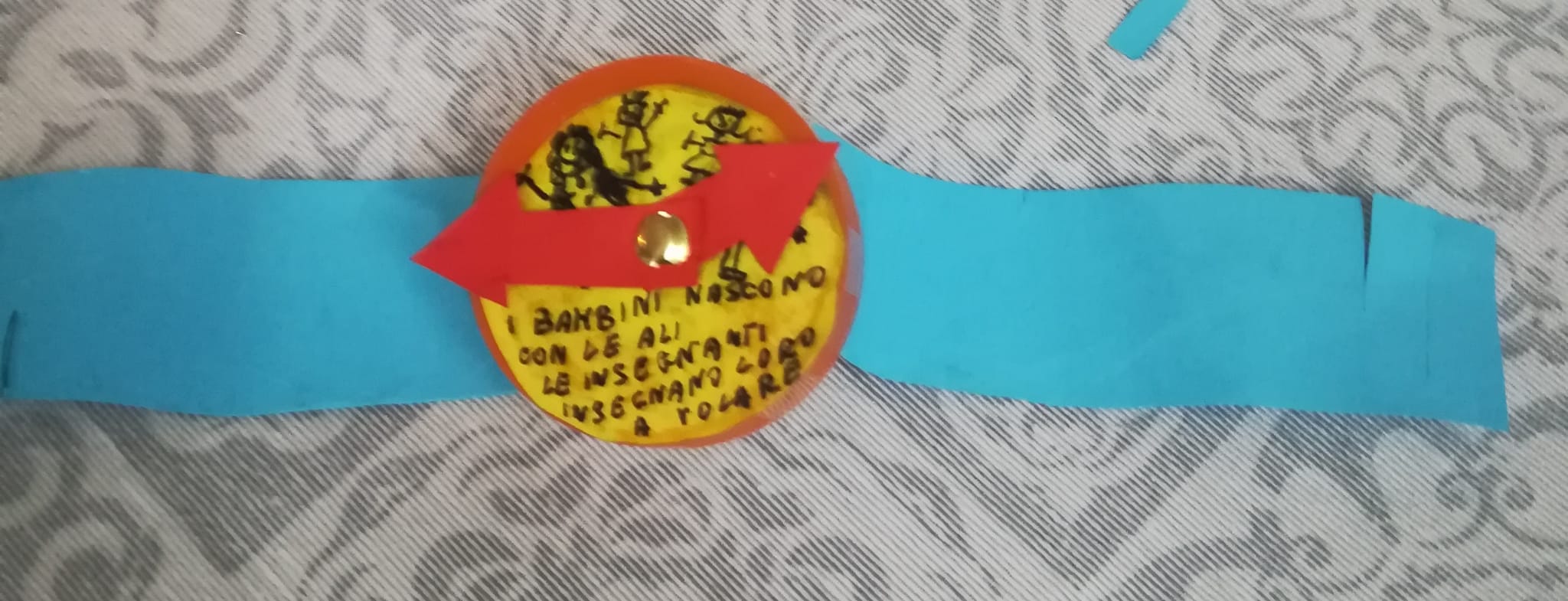 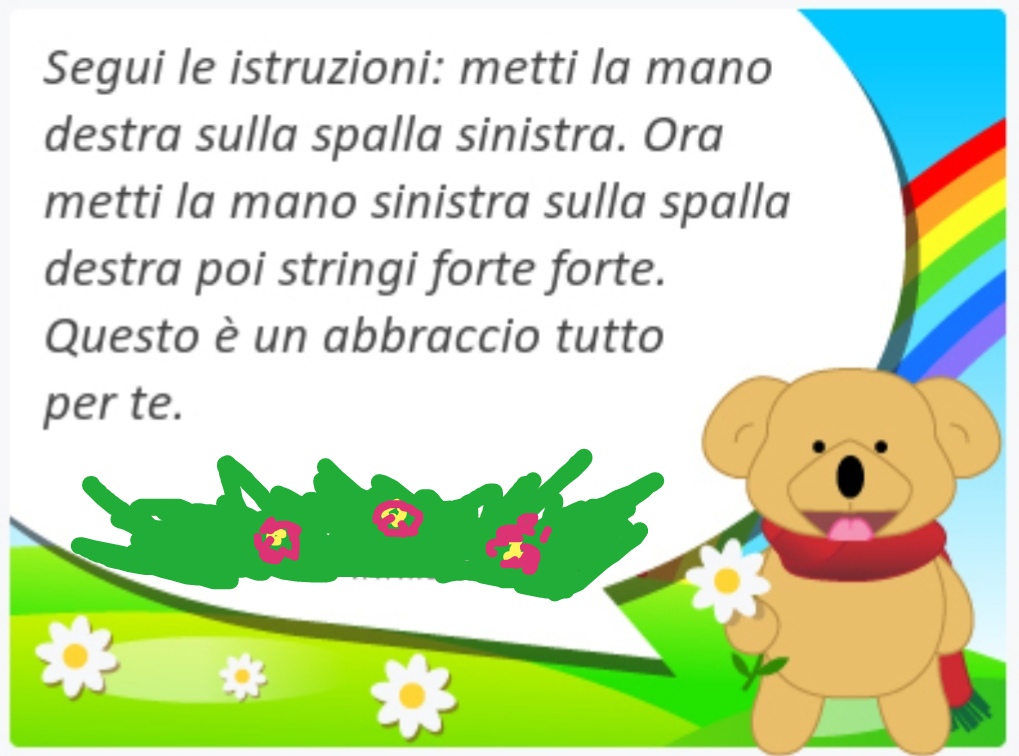 Un giochino per te …